Interprofessional Online Learning for Primary Health Care:
 Findings from a Scoping Review
Searching and Screening Results
Identification 

Abstracts identified through database searching n=1,303      
Additional sources identified through other searches n=265



Records after duplicates removed n=261 

Searching 
                                                                   Records excluded n=1,126 



Records screened n=1,307 

Eligibility 
Full-text articles excluded with reasons n=1,126 
Not interprofessional n=63 
Not primary care n=52 
No online learning n=37 
No evaluation n=6 
Full-text articles assessed for eligibility n=181 

Included 
Studies included n=23
Implications
Background
This report presents the findings from a scoping review which explores the nature of interprofessional online learning in primary health care. 

“[E-learning offers] learners increased control over learning sequence, pace of learning, providing effective support mechanisms and removing time obstructions. Geographical barriers are broken down allowing educators to promote programmes to a wide cohort of learners, from a variety of backgrounds, and disciplines, who can tailor content to their experiences to meet their personal learning objectives” Jenkins et al., 2014, p18
Interprofessional e-learning offers some valuable educational experiences to primary care practitioners. Importantly, this form of learning can support the development of interprofessional collaboration. 

E-learning can be an effective method of education for busy primary care practitioners as its accessibility and ease of use helps overcome time pressures related to their clinical work. 

E-learning is particularly useful where geographic limitations exist to accessing traditional forms of education (e.g. for practitioners based in rural communities). 

Economically, the use of e-learning methods can elicit a variety of financial gains – reducing costs for physical learning spaces and travel expenses. However, the overall cost effectiveness of e-learning approaches remains unclear. 

A key advantage to e-learning is its flexibility for engagement in a wide range of self-directed, facilitative, interactive, synchronous and asynchronous activities which can be organised to fit practitioners’ work schedules. 
 
The move from the traditional classroom-based approach has resulted in some learners feeling isolated or reporting a lack of support from online educators. However, the use of blended approaches can overcome this shortfall. 

Technical difficulties, usually linked to minor software failures and connectivity problems, can undermine the quality of learners’ e-learning experiences, and so efforts are needed to eliminate such problems. 
 
While it is important to develop the evidence for e-learning related to changes in practitioners’ knowledge and skills, future evaluations should also focus on developing the robust evidence for its longer-term effects on behaviour, organisational practice, cost effectiveness and benefit for patients/clients.
Methods and Design

Six electronic databases were searched from 2000 to October 2015 for relevant materials. In addition, Google, Google Scholar, organisational websites and journal hand searches were undertaken. 

Once duplicates were removed, 1307 records were screened, independently by two reviewers to determine inclusion in the review. Following this initial screening, 181 full-text articles were assessed for eligibility 

Independent assessment of these papers, again by two reviewers, resulted in 23 studies, which were included. Key educational, methodological and outcomes information was abstracted from all studies for analysis and synthesis.
Analysis

Given the heterogeneous nature of the included studies, a thematic approach to the analysis was employed (Mays et al., 2005). This allowed the emergence of key issues (themes) from the literature, enabling an insight into the characteristics related to online learning.
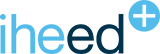